Food Diary
Breakfast
Calories
Goal
Mood
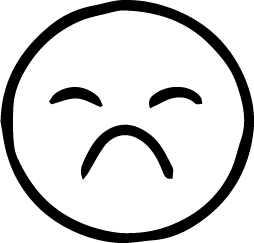 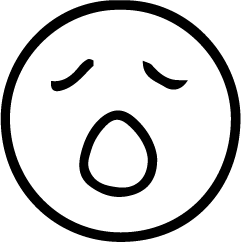 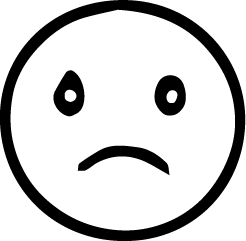 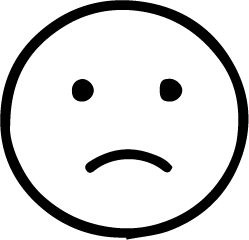 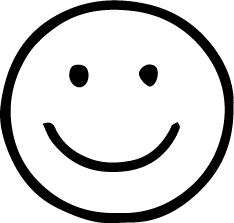 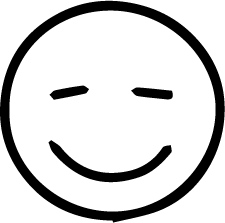 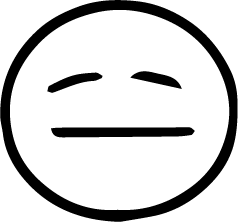 Lunch
Calories
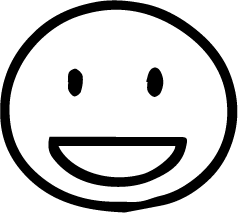 Water Cups
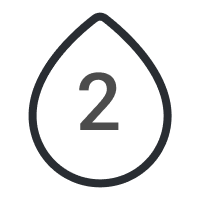 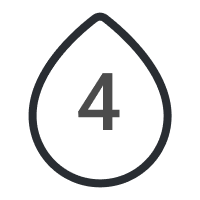 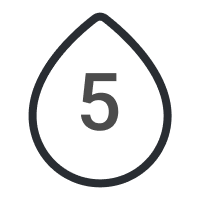 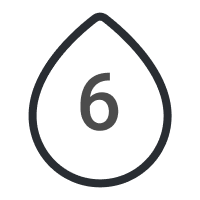 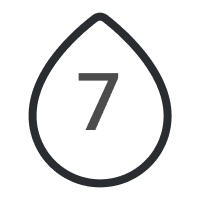 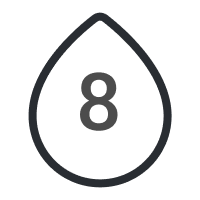 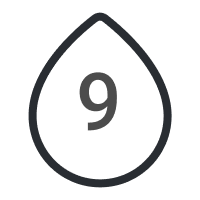 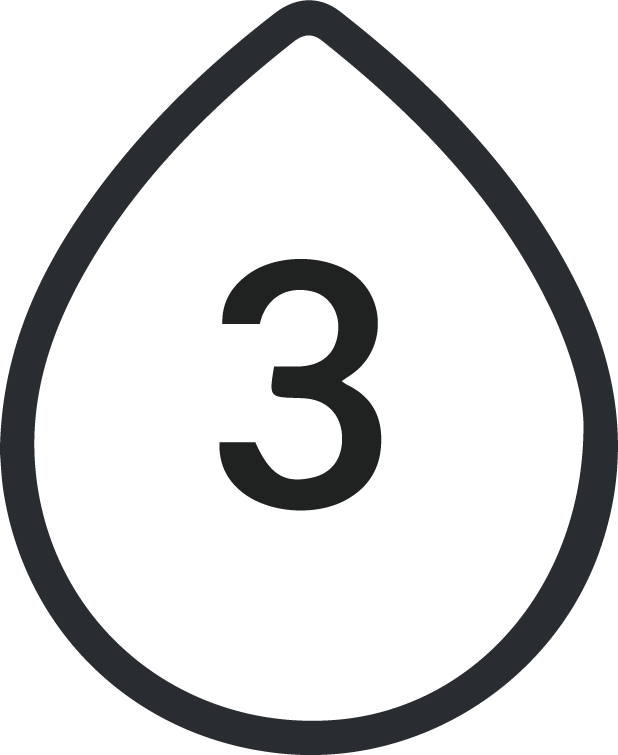 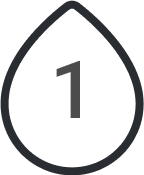 Sleep Hours
Dinner
Snacks
Calories
Calories
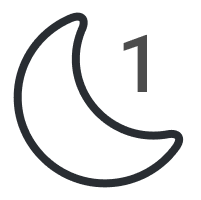 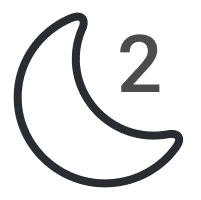 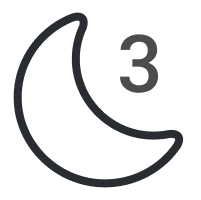 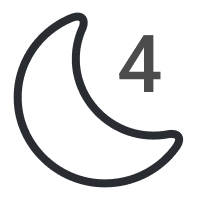 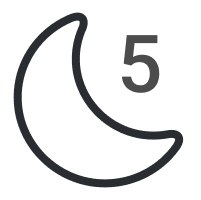 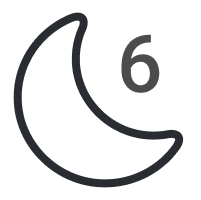 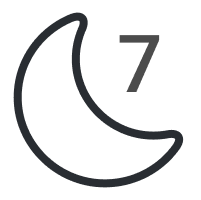 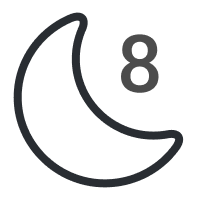 Exercises
Notes
Total
Calories
Water
Exercise
Food Diary
Breakfast
Calories
Goal
keep smiling to this life and 
everything will go the right way. 
study design, minimum 4 hours!!!
Greek Salad
320
Apple smoothie
70
Total
390
Mood
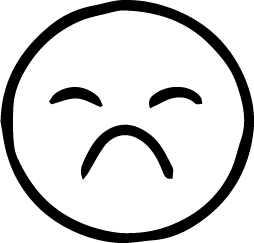 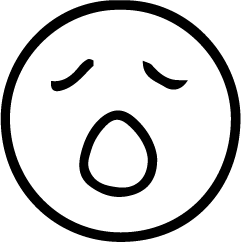 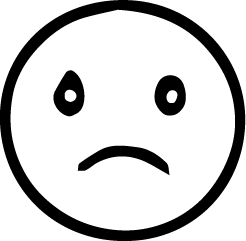 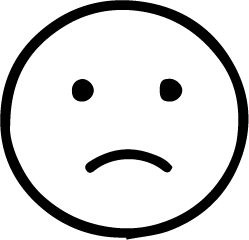 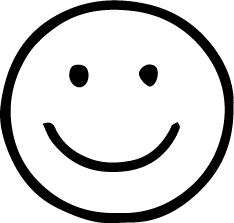 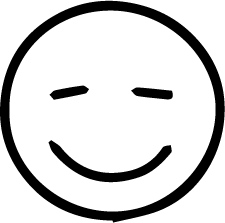 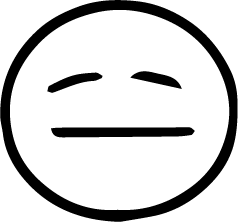 Lunch
Calories
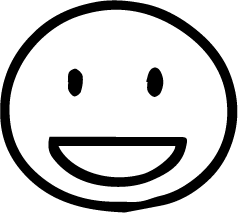 Creamy salmon pasta
680
coffee with milk
50
Water Cups
orange juice
30
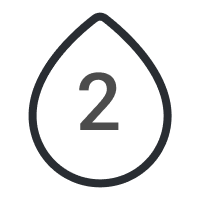 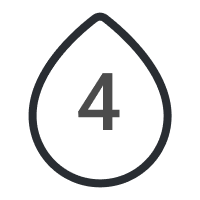 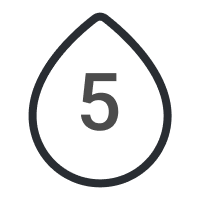 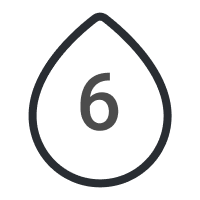 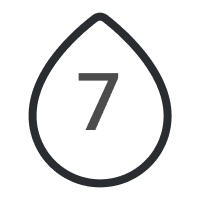 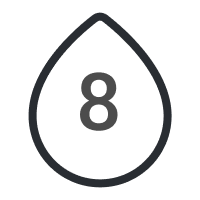 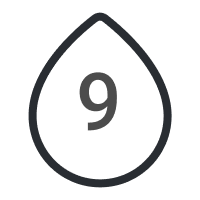 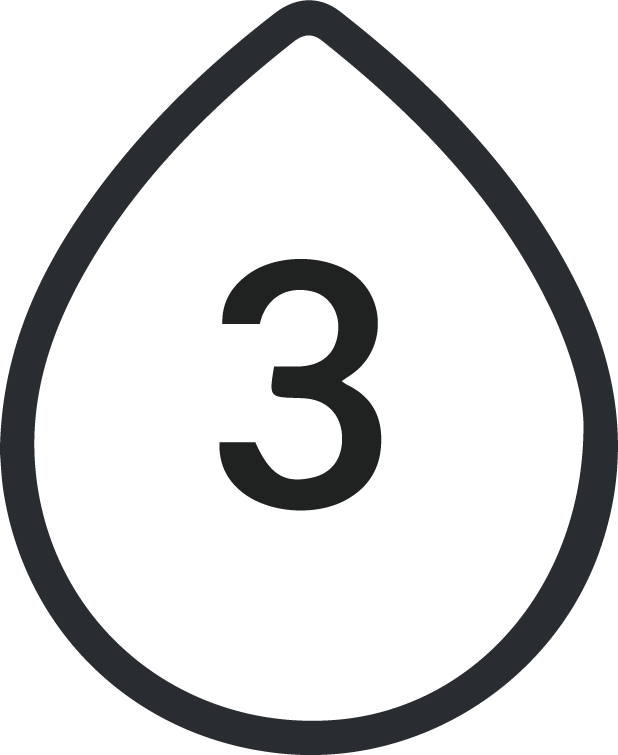 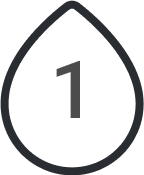 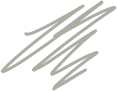 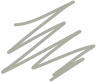 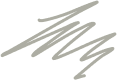 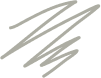 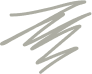 Total
760
Sleep Hours
Dinner
Snacks
Calories
Calories
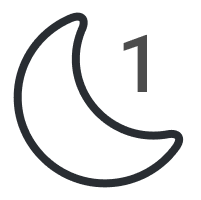 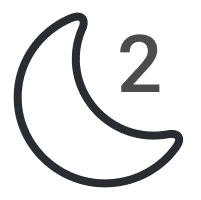 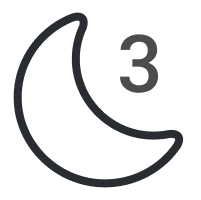 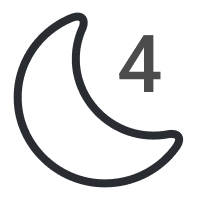 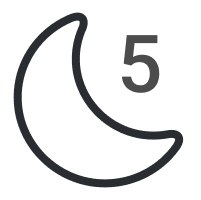 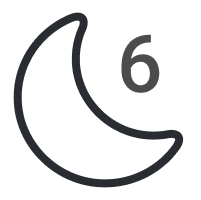 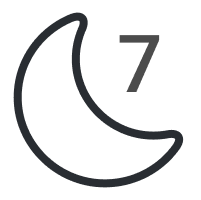 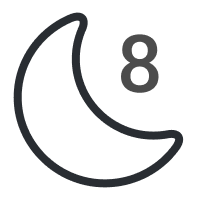 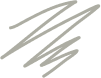 tuna poke bowl
550
iced matcha latte
25
Exercises
Yoga - 30 min
Total
575
Breathing - 10 mins
Stretching - 25 min
Granola
90
Candies
130
orange
25
Notes
Total
245
Don’t forget to buy the dog food!
Total
Calories
Water
Exercise
1,970
5 Cups
65 Min